Active Euthanasia: Objections
Brock
No killing/letting die distinction
VAE is (at least) no worse than VPE.

Good consequences of allowing VAE:
Self-determination/autonomy
Insurance against a slow, painful death (helpful even if it’s never used)
Reduced duration of suffering for dying patients who are in severe pain (physical or psychological)
We care about how we die, VAE allows some people to die with greater  dignity.
Self-determination/autonomy
What is self-determination/autonomy?
Very roughly, it is the capacity to be able to recognize and choose among courses of action; the capacity to 
make decisions about how one’s life goes.
Why is self-determination/autonomy valuable?
Very roughly, there is an ancient (Aristotelian) idea that people’s lives go best when they are able to exercise their distinctive capacities.
Argument from Autonomy
P1. Given the value of being able to make important decisions about one’s life in accordance with one’s own values, individuals have a moral right to make such decisions for themselves.
P2. A decision about how and when to die is an important decision that reflects a person’s deepest values.
P3. Therefore, individuals have a moral right to make decisions about the time and manner of their death.
C. Therefore, PAS and VAE are morally permissible.
Autonomy: Counterargument (Velleman)
If autonomy is the ability to choose among options, does that mean more options always equals more autonomy?
Not necessarily
In any case, psychological research shows that the more options people have, the less satisfied they are with their choice.
More choice sometimes leaves people worse off!
Autonomy: Counterargument (Velleman)
Velleman: If people must choose between continuing to live and VAE/PAS, they will have to justify their choice to those around them.
It may become apparent to a patient that her family does not consider her life worth living.
 In such a case, the patient could feel subtle pressure to request VAE/PAS.
 A choice made under such pressure would not be autonomous, and so the best policy would be not to offer the choice of VAE/PAS.
Callahan
Arguments for VAE:
Choosing VAE is an expression of autonomy.
Callahan: Autonomy doesn’t justify VAE.
Callahan
Objections to VAE:
Killing (VAE) is different from letting-die (VPE).
VAE Proponents: No it isn’t
Callahan: Yes it is.
Allowing VAE will have negative consequences.
VAE Proponents: No evidence for this
Callahan: Yes there is. 
VAE inherently conflicts with the aims of the medical profession.
VAE Proponents: No it doesn’t.
Callahan: Yes it does.
Callahan’s autonomy argument
P1. VAE is a matter of “mutual, social decision between two people, the one to be killed and the other to do the killing” (630).
P2. The right to self-determination is limited to one’s own actions and decisions.
The right to self-determination is not the right that others assist you in carrying out your projects.
C1. Therefore, considerations of self-determination are not sufficient to justify VAE.
Callahan’s autonomy argument (cont.)
P3. Moreover, “it is a fundamental moral wrong for one person to give over his life and fate to another, whatever the good consequences, and no less a wrong for another person to have that kind of total, final power [over another] (630)”.
Consider consensual slavery.
P4. VAE requires waiving one’s right to life, and/or VAE amounts to one person having total and final power over another.
C2. Therefore, VAE is morally wrong.
Evaluating Callahan’s argument
Callahan is correct that:
VAE involves (at least) 2 persons, and 
The right to self-determination is not the right that others assist one in one’s projects.
BUT. . .
1. Is it a fundamental moral wrong for A to give B permission to kill her (A) – no matter what the consequences?
Consider a case in which a gunman will kill 2o persons unless you consent to him shooting you dead.
Callahan: Killing vs. Letting Die
In passive euthanasia, the doctor’s action is not a direct physical cause of death.
Therefore, passive euthanasia—voluntary or otherwise—should not be called “killing.”

Thus, there is a distinction between killing and letting die.
Therefore, arguments (Rachels, Brock) that deny a difference between killing and letting die are mistaken.
VAE can be wrong even if VPE isn’t.
Causality vs. Culpability
Basic distinction: “Responsible” is used in two very different ways: 
Causal responsibility: 
“The earthquake was responsible for the destruction of the arena.”
Moral responsibility (aka culpability, aka blameworthiness): 
“Stalin was responsible for the deaths of millions of Soviet citizens.”

Causal responsibility and moral responsibility come apart.
Callahan: Killing vs. Letting Die
In passive euthanasia, the doctor’s action is not a direct physical cause of death.
Therefore, passive euthanasia—voluntary or otherwise—should not be called “killing.”


Thus, there is a distinction between killing and letting die.
Therefore, arguments (Rachels, Brock) that deny a difference between killing and letting die are mistaken.
VAE can be wrong even if VPE isn’t.
Evaluating Callahan: Killing/Letting Die
But we’ve already seen that causal responsibility and moral responsibility aren’t the same thing.
In other words, the causal status of an event and its moral status must be evaluated differently.

Rachels, for one, doesn’t deny the causal difference between active and passive euthanasia, so saying that there’s a causal difference between the two doesn’t put him in any trouble.
He can (and does) continue to insist that there’s no moral difference between them.
Living and dying with RCALS
Alex:
65 years old
Has lived w/ RCALS for 10 yrs
Confined to a wheelchair
Constantly in extreme pain
Doctors expect she will be dead in 3 months
Has thought long & hard, consulted with doctors, family, & friends. Decides she would like to end her life.
Condition S
Condition A
Living and dying with RCALS
Ben:
65 years old
Has lived w/ RCALS for 10 yrs
Confined to a wheelchair
Constantly in extreme pain
Doctors expect he will be dead in 3 months
Has thought long & hard, consulted with doctors, family, & friends. Decides he would like to end his life.
Condition S
33 years old
Condition A
Living and dying with RCALS
Christine:
33 years old
Has lived w/ RCALS for 10 yrs
Confined to a wheelchair
Constantly in extreme pain
Doctors expect she will be dead in 3 months
Has thought long & hard, consulted with doctors, family, & friends. Decides he would like to end his life.
Condition S
Doctors expect she will live another 20-30 years
Condition A
How about. . .
Dennis:
40 years old
Loves windsurfing & rock climbing
Quadriplegic for last 10 years after a spinal injury
No physical pain, but finds life meaningless
Doctors expect he will live another 30-40 years
Has thought long & hard, consulted with doctors, family, & friends. Decides he would like to end his life.
Condition S
Condition A
How about. . .
Elise:
40 years old
Physically healthy
Severely depressed for last 15 years
Constant mental anguish
Drs. don’t think her condition can be cured/ameliorated
Has thought long & hard, consulted with doctors, family, & friends. Decides she would like to end her life.
Condition S
Condition A
How about. . .
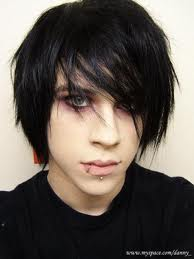 Skye:
22 years old
Sad emo boy
Reads Camus & Sartre, convinced life is meaningless
No physical pain/mental anguish, 
But dull existential ache
Has thought long & hard, consulted with doctors, family, & friends. Decides he would like to end his life.
Condition S
Condition A
Callahan Again
“There is, in short, no reasonable or logical stopping point once the turn has been made down the road to euthanasia, which could soon turn into a convenient and commodious expressway.” 
		-Pg. 138
What have we learned?
Conditions S and A are not the only considerations.
But if S and A aren’t really the criteria we want to use for determining who can choose to die, what could they be?
Can we consistently grant VAE/PAS to some of our test cases, but not others?
Can we afford for our decisions about who can die to be arbitrary?
What have we learned?
We need an answer to the question: How much suffering is too much?
But suffering is not an objectively-measurable category.
We will have to make choices (value judgments) about which conditions are “really bad,” or when people can “legitimately” end their lives.
What have we learned?
We will have to make choices (value judgments) about which conditions are “really bad,” or when people can “legitimately” end their lives.
Won’t these be judgments about which lives are—and aren’t—worth living?
Consider the message we are sending to Alex, Ben, etc.
Would you want to tell Stephen Hawking that perhaps his life isn’t worth living?
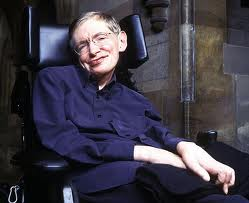 Final Question
If we aren’t willing to offer VAE/PAS to everyone who wants it (meeting conditions of autonomy and suffering), can we be justified in offering it to anyone?